Netcongestie: kan thuisaccu bijdragen aan een oplossing?

Programma:
20.00 uur:  Rene de Brouwer van Evanston Consulting zal inleiding 		
houden over “Thuisaccu”
20.45 uur  pauze
21.00 uur  Presentatie Piet de Zwarte: de voorbereiding aankoop thuisaccu  van maart 2024. 		
21.20 uur  Vragen, discussie, drankje
motivatie
Januari 2023; afschaffing salderingsregeling,minder afhankelijk van energieleverancier, meer eigen groene stroom verbruiken , bijdragen energietransitie,voorbeeld voor NE.

Februari  2024: 1e Kamer besluit salderingsregeling gaat door!
Maart 2024: 1-1- 2024 BTW, dynamisch energiecontract  slimme aansturing; handel, weersverwachting, EPEX en onbalansmarkt, onduidelijke energiecontracten.
Niet variabel,1 jarig
Geen bonus nieuw contract
Hoger vastrecht
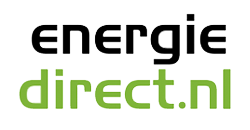 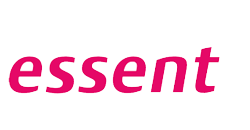 Geen 2/3 jarig contract
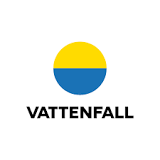 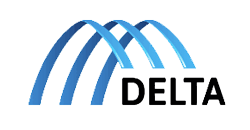 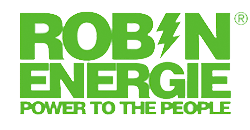 Hoger leveringstarief kwh
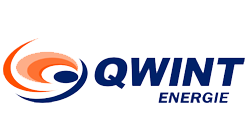 Verwisselen dag en nachttarief
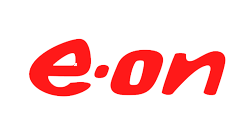 Terugleverkosten bovenop vastrecht
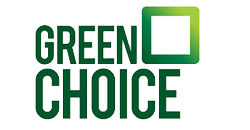 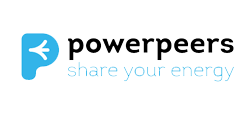 Tarieven voor bezitters zonnepanelen
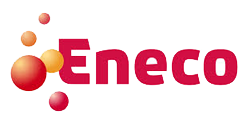 Hoger leveringstarief per m3 gas
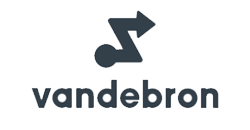 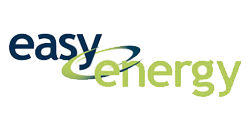 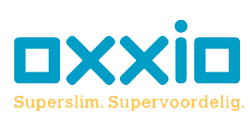 Tarieven voor bezitters zonnepanelen 2024 ,onderzoek ACM.
Geen 2/3 jarig contract
Geen  1 jarig variabel  contract
Terugleverkosten bovenop vastrecht
Hoger vastrecht		
Geen bonus nieuw contract
Hoger leveringstarief kWh
Hoger leveringstarief  per m3 gas!!!
Verwisselen dag en nacht tarief  
						Vervolg onderzoek april 2024
Wat doet uw leverancier?					                    					                  			












!
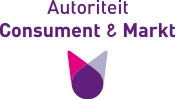 Thuisaccu voorbereiding aankoop maart 2024Mijn situatie: Cijfers 2022netaansluiting 1 x 32A2 zonnepaneelsystemen totaal 5040 Wp,2 omvormersinkoop 2300  kWh, teruglevering 3300 kWhgem. inkoop dag 6,4 kWh,teruglevering 9,1 kWh
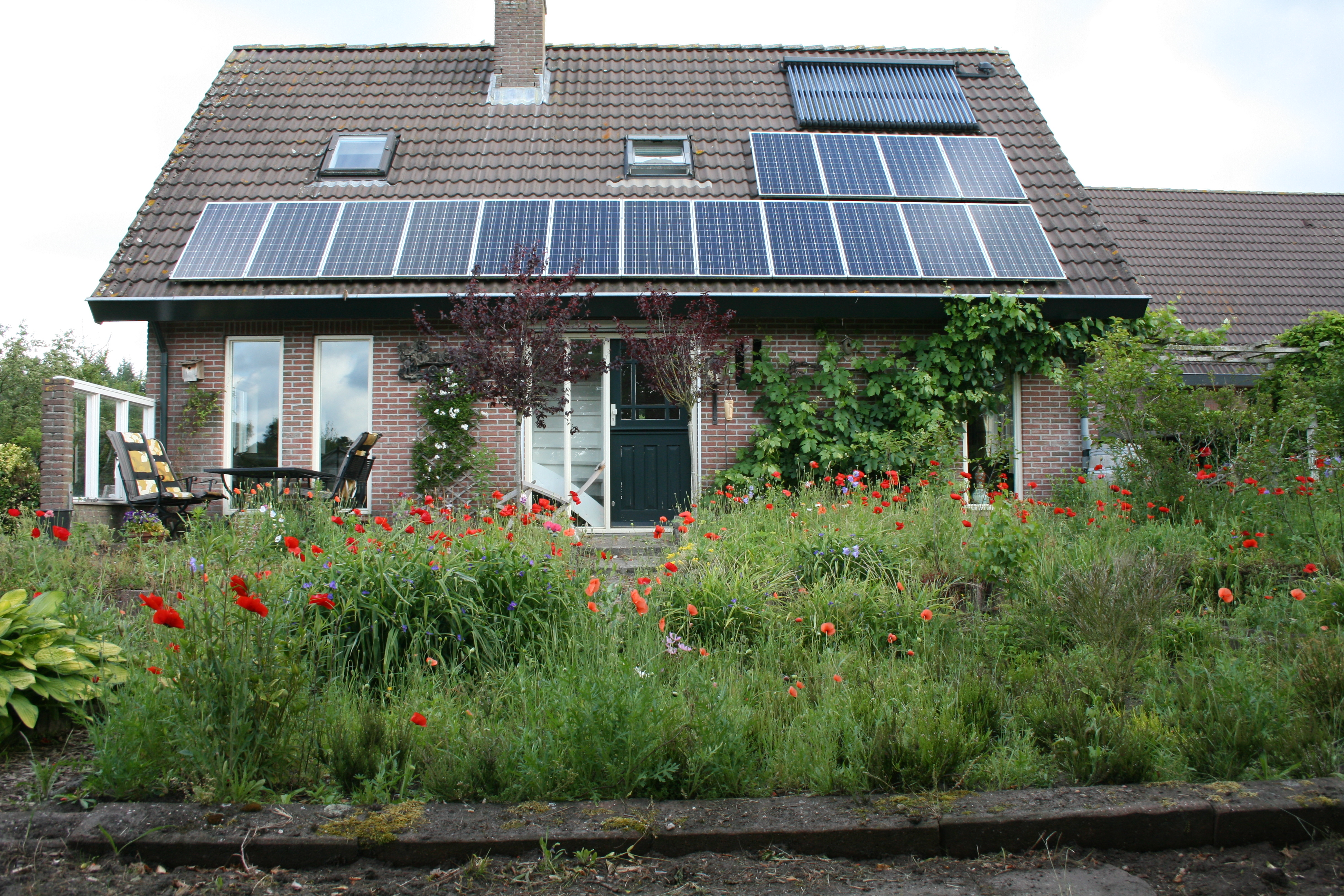 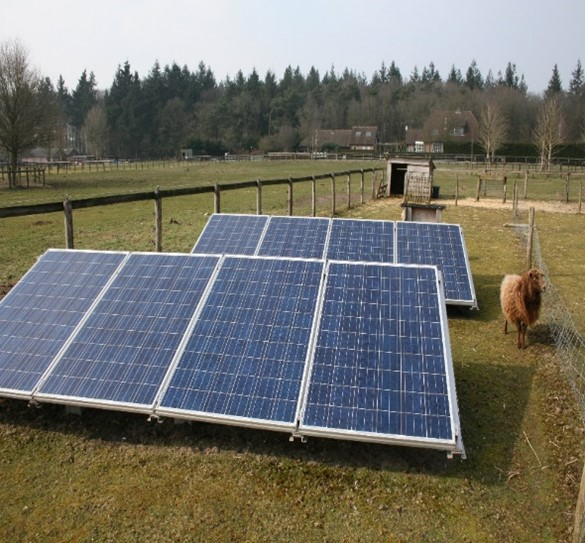 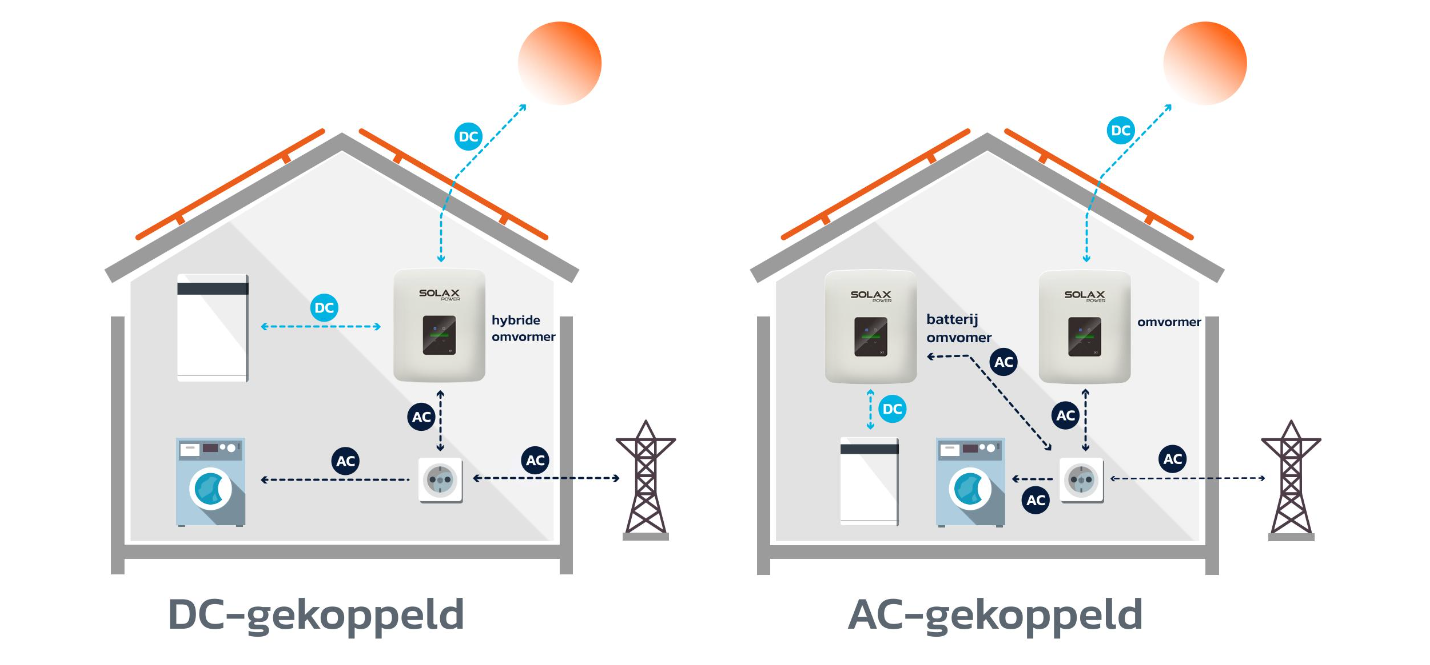 BTW terugvorderen
Per 1-1-2024 mogelijkheid tot terugvorderen BTW mits o.a.
Dynamischenergiecontract, handelen, 14-2-2024 bij NextEnergy
Slimme aansturing : o.a.Bliq, verwachte weersomstandigheden, epex prijzen, historisch verbruik, nieuw! onbalansmarkt.
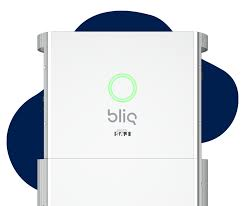 21 energieleveranciers met dynamisch contract 

In 2023 stijging aantal huishoudens van 150.000 naar 233.000.
3% van het totaal.
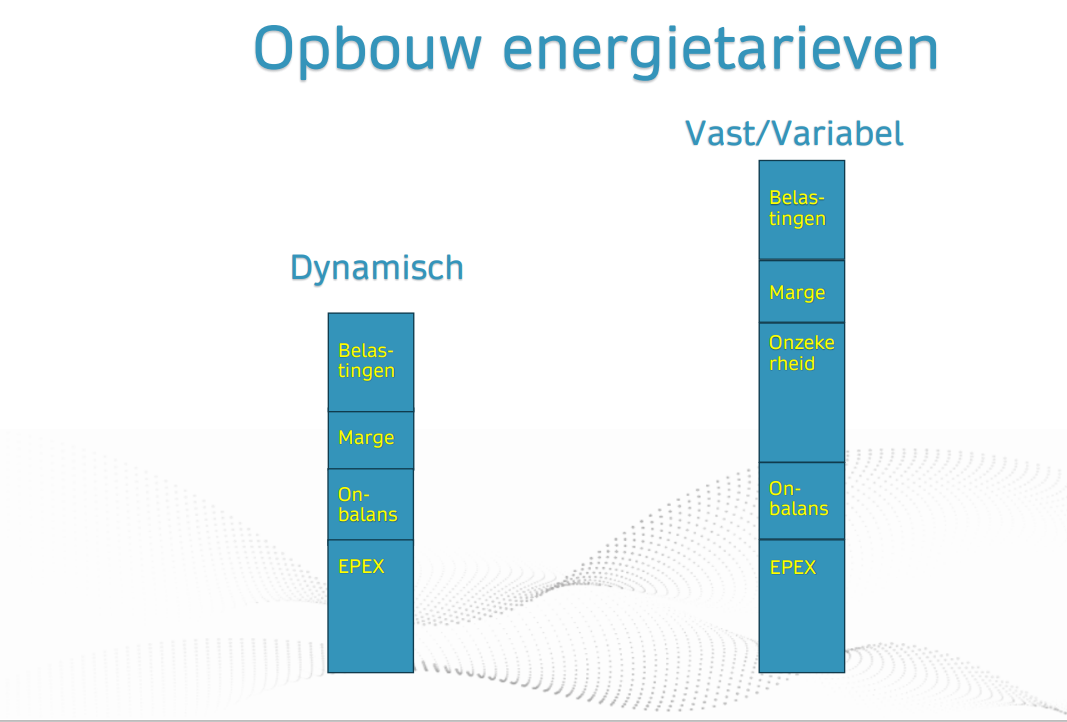 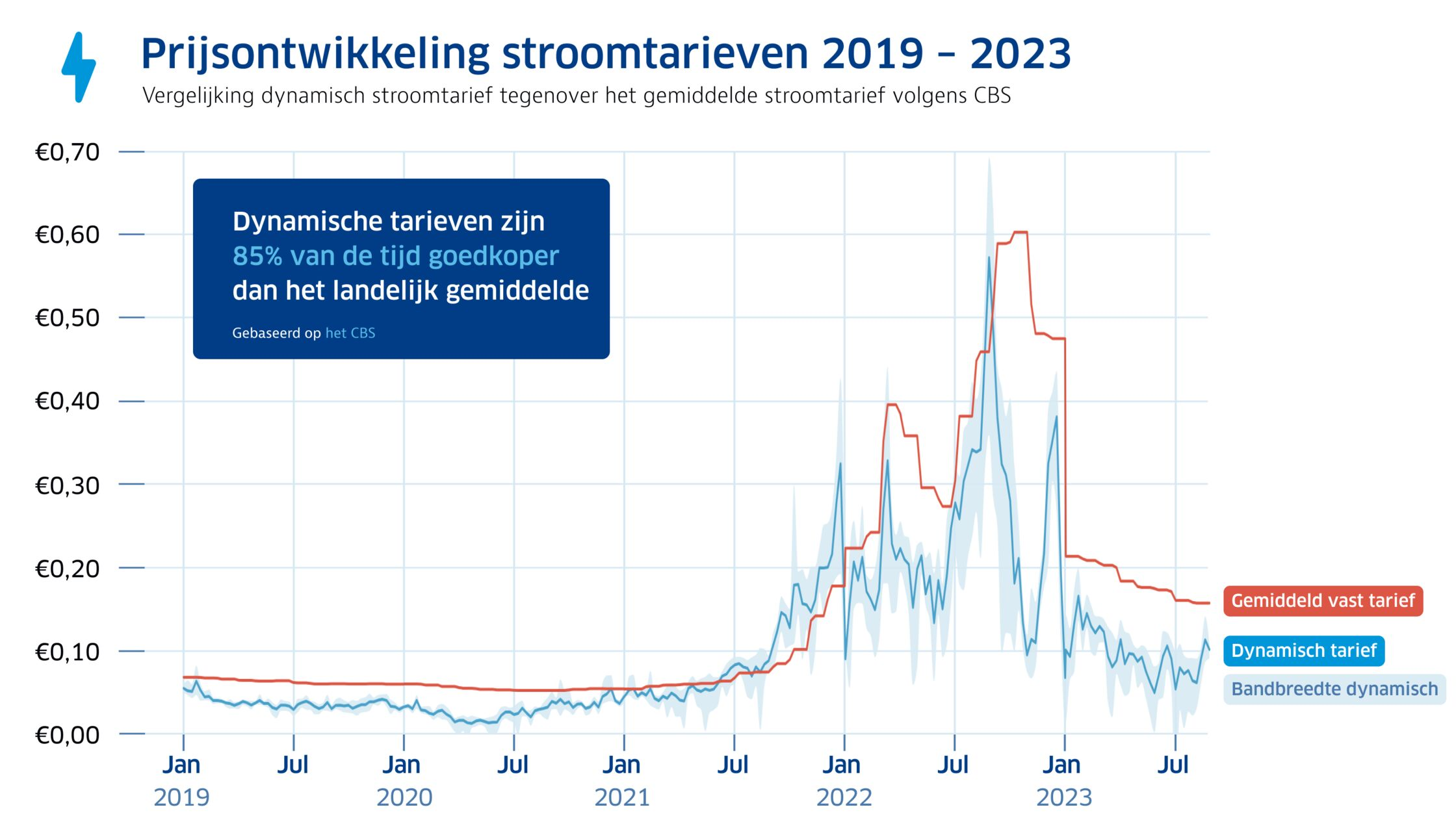 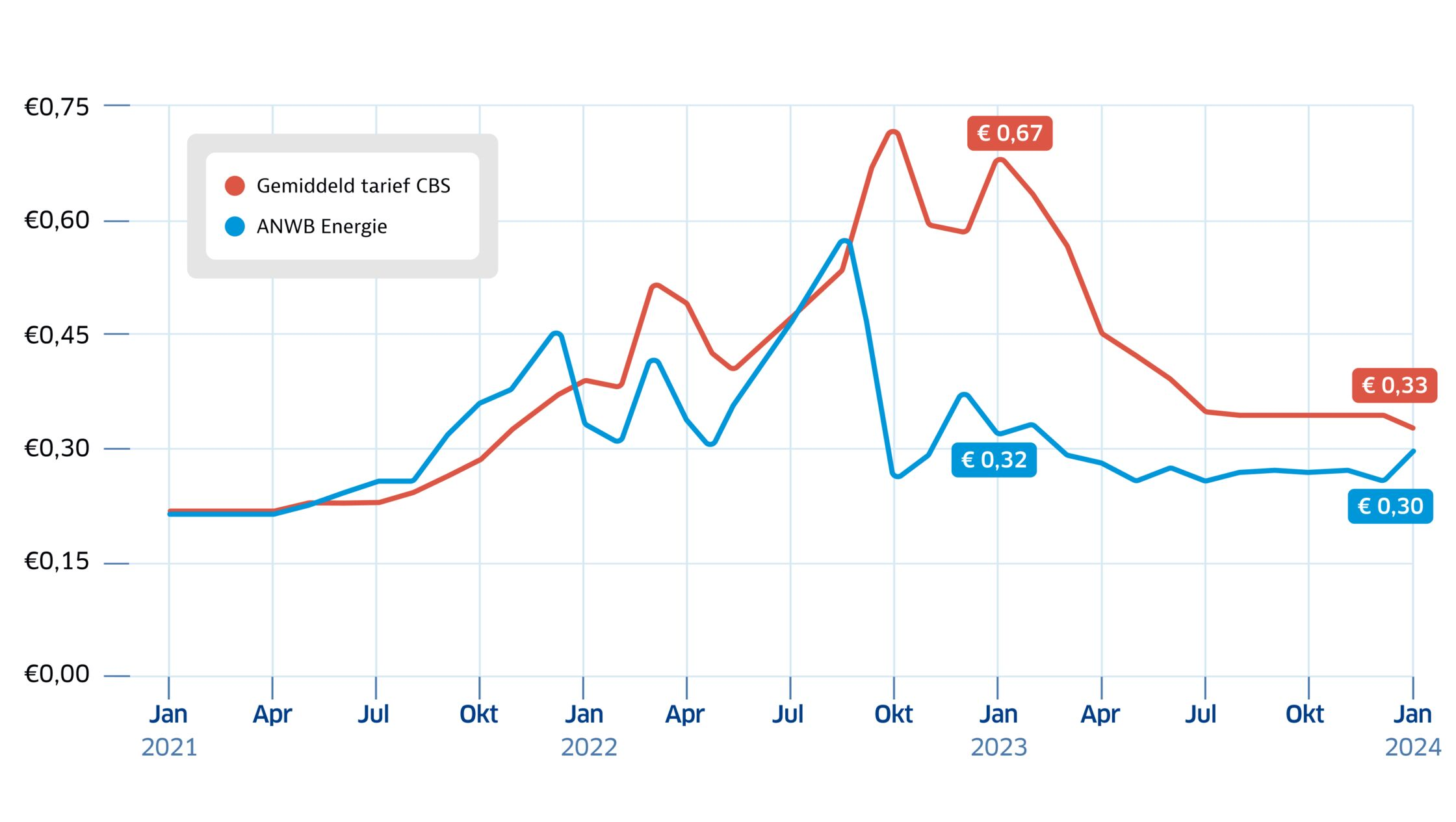 Wat werd mij aangeboden? 11 aanbieders
Capaciteit Batterij: 	2,6 – 15 kWh

Capaciteit omvormers 1,2 – 10 kW

Installatiekosten 500-1250 euro

Geen enkel identiek merk batterij en omvormer

Slimme aansturing vnl. Bliq of eigen merk.
50% geen slimme aansturing40% installeert niet zelfGarantie: accu 5 – 10 jr, omvormer 2-5 jr.Prijs: 513 -1496 euro per kWh batterij. Totaal incl. installatie excl. BTWGemiddelde totaalprijs per installatie10 kWh; 7942 euroGoedkoopste 5130 euroDuurste 14960 euro
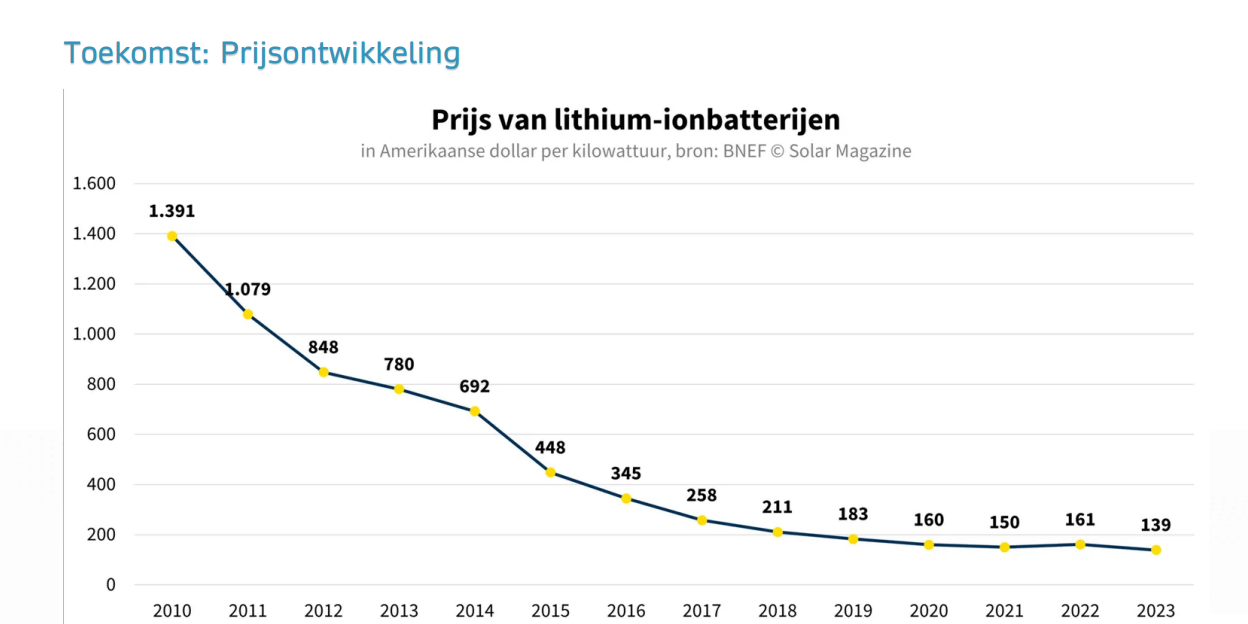 Een greep uit veel installateurs:
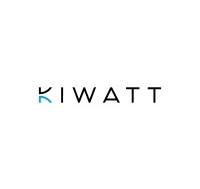 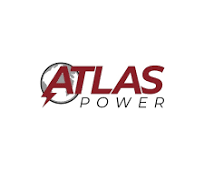 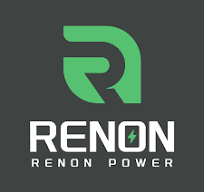 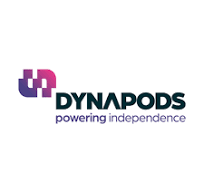 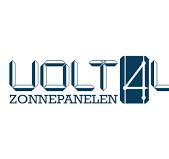 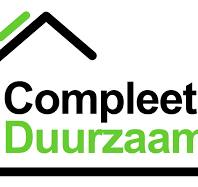 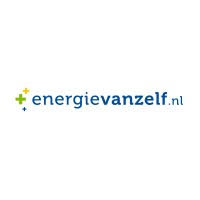 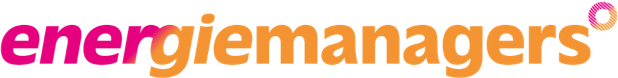 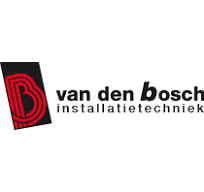 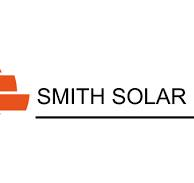 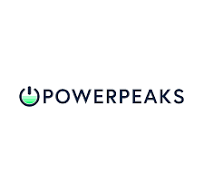 (Mede)oplossen congestie
Verzwaring net. Liander kan het niet alleen! 

Consument andere rol. Bewust omgaan energie.
Gratis stroom in het weekend. Budget Energie.
Thuisaccu. 
E-auto bidirectioneel laden.